Artificial Intelligence Club
Michael & Scott
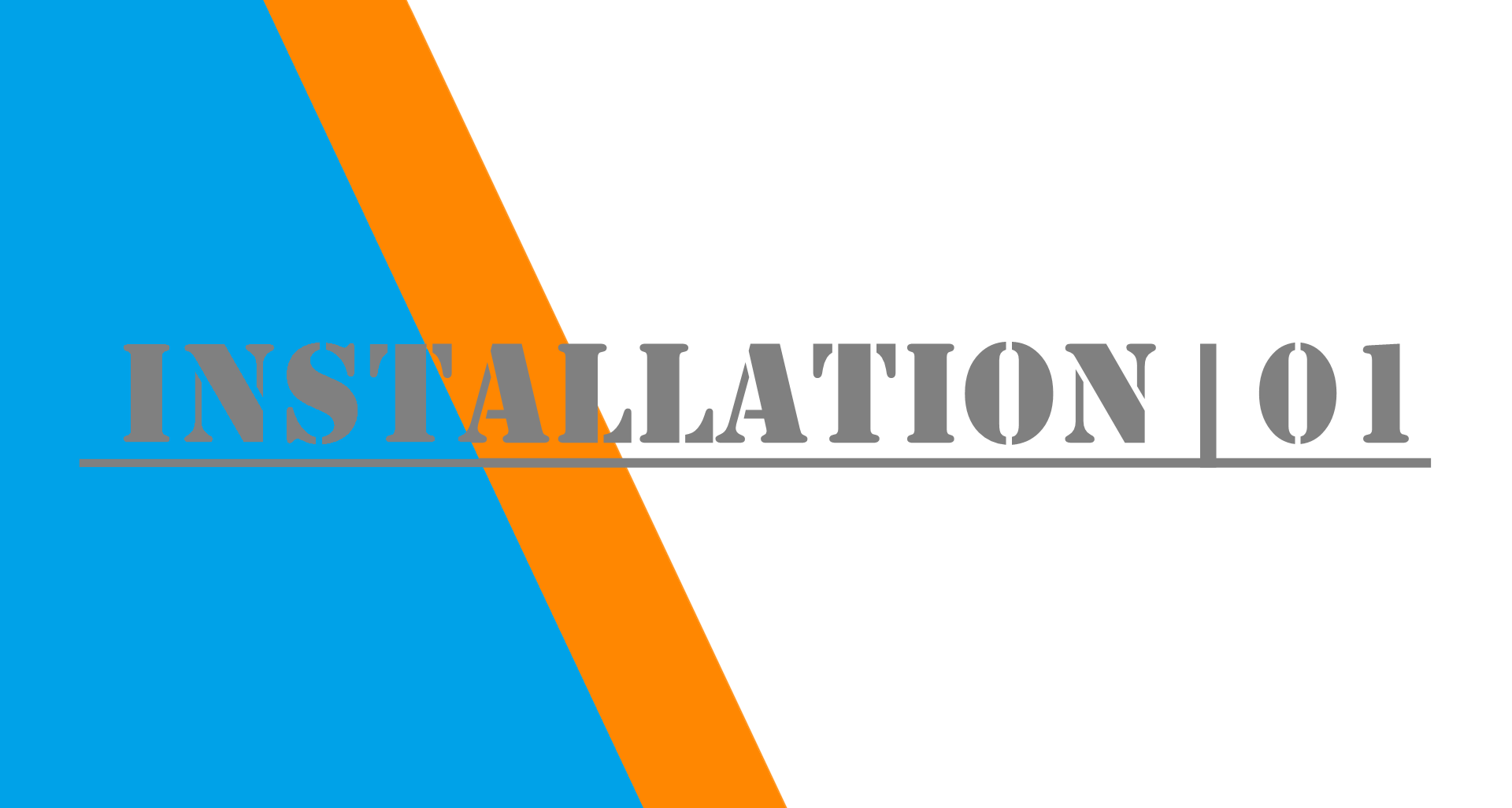 Start
User Name
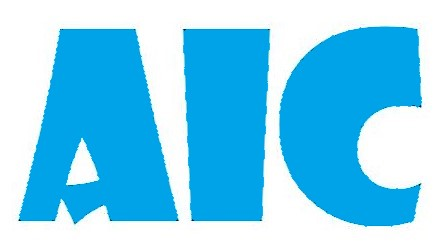 AIM
COMP
RESOURCES
THE AIMs OF THIS ECA
Evaluation
Learn about the theories of AI
Learn about programming
Classifier
	Naïve Bayes
	Decision tree -> random forest
	KNN
	support vector machine
	Neural Network

Optimization
	gradient descend
	particle swarm optimization
	reinforced learning
	Simulate Anneal
NP/NP hard
	Test hypothesis
	data cleaning
	imbalance data
	accuracy / TPR / FNR
	ROC curve
	loss
python foundation
	array 101
	array pro
	numpy
	matplotlib
	scikit-learn
	tensorflow
Competitions
Hackerrank
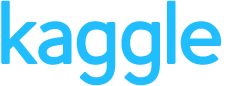 Resources
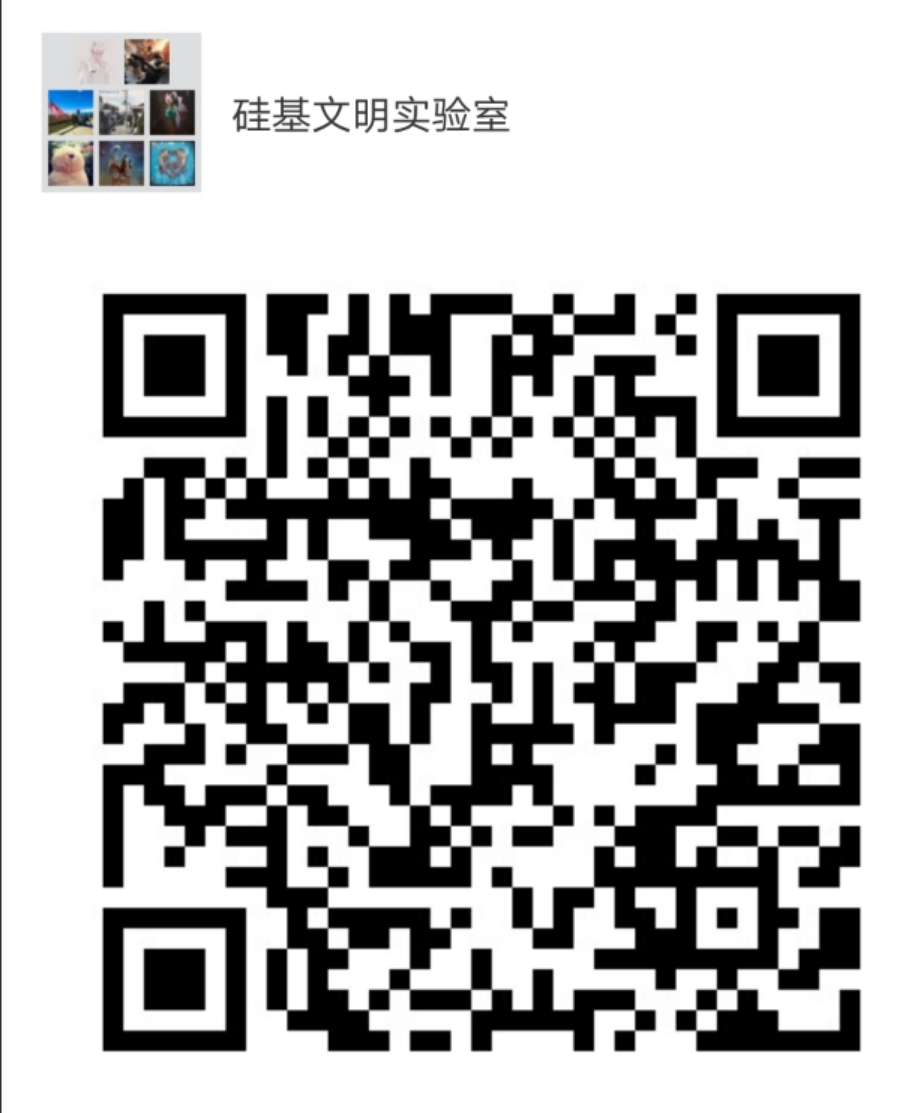 {
}
Wish we could all have a good time together